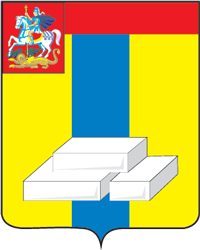 Основы бюджетного процесса
Муниципальный (местный) бюджет - форма образования и расходования денежных средств, предназначенных для финансового обеспечения задач и функций местного самоуправления.
Доходы
Расходы
Источники финансирования дефицита бюджета
Бюджетная политика городского округа Домодедово
Основными направлениями бюджетной политики при формировании бюджета городского округа Домодедово являются:

обеспечение долгосрочной сбалансированности и устойчивости бюджета;
повышение доходного потенциала бюджета городского округа Домодедово;
безусловное исполнение принятых социальных обязательств;
реализация Указов Президента России, направленных на решение неотложных проблем социально-экономического развития страны;
повышение эффективности бюджетных расходов;
совершенствование программно-целевого принципа планирования бюджета;
повышение качества предоставления государственных и муниципальных услуг;
обеспечение открытости и прозрачности бюджетного процесса;
поддержание умеренной долговой нагрузки на бюджет городского округа.

   Основные приоритеты расходов бюджета городского округа Домодедово  определены с учетом необходимости решения неотложных проблем экономического и социального развития, достижения целевых показателей, обозначенных в указах Президента Российской Федерации от 7 мая 2018 года.
Мобилизация доходов
Эффективность деятельности органов местного самоуправления напрямую зависит от развития собственного налогового потенциала, поэтому вопросы увеличения поступлений местных налогов в бюджет городского округа являются наиболее актуальными.      
      В целях  проведения  единой  налоговой  политики  на  территории  городского  округа Домодедово,  обеспечения  исполнения  бюджета  по  доходам  и  увеличения  налогового потенциала  городского  округа  Домодедово  образован 

Штаб по увеличению налогового потенциала. 

       Одним из направлений деятельности Штаба является работа по мобилизации доходов бюджета:
вовлечение в налоговый оборот объектов недвижимого имущества;
контроль за постановкой на налоговый учет организаций и обособленных подразделений, осуществляющих деятельность в городском округе;
взаимодействие с организациями, у которых средний уровень заработной платы ниже среднеотраслевого и минимального размера оплаты в Московской области. 

        Кроме того главными администраторами доходов бюджета проводится постоянная работа в части обеспечения полноты взыскания платежей и уточнения невыясненных поступлений.
Расходы бюджета
Расходная часть бюджета городского округа Домодедово сформирована в программном формате. 
       Программный бюджет – это бюджет, в котором видны цели и задачи, которые предстоит решать за счет бюджетного финансирования в текущем году и в плановом периоде.
        В основе программного бюджета лежат муниципальные программы, охватывающих все направления социальной и экономической политики городского округа.
        Муниципальные программы – это документ, определяющий:
цели и задачи муниципальной политики в определенной сфере;
способы достижения;
объемы используемых финансовых ресурсов.
Задача 1
Мероприятие
ЦЕЛЬ
РЕЗУЛЬТАТ
Задача 2
Мероприятие
Задача 3
Мероприятие
Виды бюджетов
В зависимости от соотношения доходной и расходной части бюджета можно выделить следующие виды бюджетов:
Сбалансированный бюджет – это самое оптимальное состояние бюджета, когда доходы равны расходам.
Профицит бюджета – это превышение доходов над расходами. 
В этом случае принимается решение как их использовать: накапливать резервы или погасить долг.
В случае превышения расходов над доходами возникает дефицит.  
Источниками покрытия дефицита могут быть неиспользованные остатки прошлых лет или кредиты.
Бюджетный процесс
1 этап - составление проекта бюджета
Составление проекта бюджета – прерогатива Администрации городского округа. Непосредственное составление проекта бюджета осуществляет финансовый орган.
2 этап – рассмотрение и утверждение бюджета
3 этап – исполнение бюджета
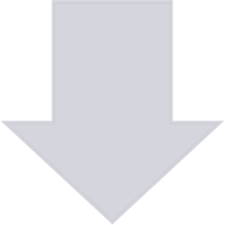 4 этап – составление и рассмотрение отчета об исполнении бюджета